Serving Those Who Serve
[Speaker Notes: There are men and women in our country that on any given day are willing to serve our country by protecting each United States citizen whether they know them or not.]
This nation will remain the land of the free, only so long as it is the home of the brave.
    ~Elmer Davis
[Speaker Notes: We enjoy freedoms every day. We are free to listen to the music we like, free to go to the church we want, and free to express our opinion in the press. The list goes on and on. But are those rights really free? If you think about it, they are not. Those rights were bought for us by very brave men and women who stood up and fought for the ideals of America.]
Who makes sure we are: “The Land of the Free” and “Home of the Brave”?
[Speaker Notes: Land of the Free. Home of the Brave. We hear it all the time but do we ever think about who makes it that way?]
Who makes sure we are: “The Land of the Free” and “Home of the Brave”?
Air Force
Army
Coast Guard
Marines
National Guard
Navy
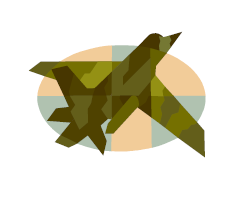 [Speaker Notes: Men and women in our armed forces make it the land of the free and the home of the brave. 
Do you know anyone who has served or is currently serving in the Air Force? Army? Coast Guard? Marines? National Guard? Navy?]
Who do our military forces turn to when they need help?
[Speaker Notes: Military personnel are on call 24/7 to serve this country. They are real people with real lives and just like regular citizens, they can have real world problems and concerns. But where do they go for help?]
Veteran’s Groups
The American Legion
Veterans of Foreign Wars (VFW)
United States Department of Veterans Affairs
[Speaker Notes: There are many groups that help meet the needs of past and current members of the military. 
Some of these groups meet the direct needs of the veteran and some meet the needs of the veteran’s family. 
Do you know of any other dependable and reliable organizations in our community that will assist veterans?]
How can we serve “Those who Serve?”
Assisting families of deployed servicemen and servicewomen
Care packages for deployed servicemen and service women
Cards of encouragement
Preserving the history of our servicemen and servicewomen
Programs and ceremonies
[Speaker Notes: When we serve our military - those who serve - we are saying thank you for the daily sacrifices they make for each of us. 
There are many ways we can serve those who serve. Some examples are.. (read list). 
Tell me some other ways we can serve those who serve.]
Questions?
Resources and References
Images:
Microsoft Office Clip Art: Used with permission from Microsoft.
Websites:
Directory of Veterans Groups and Organizations http://veteransnetwork.net/directory.php